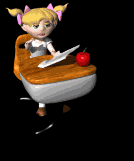 CELL Jeopardy
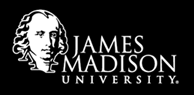 Cells that lack a nucleus are called this
prokaryote
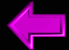 [Speaker Notes: Category 1 - 10]
Cells that contain a nucleus are called this
eukaryote
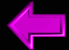 [Speaker Notes: Category 1 - 20]
DAILY DOUBLE
What types of organisms are prokaryotes?
bacteria
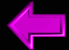 Cell structure that stores DNA 
and controls cell activities
nucleus
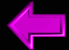 Organelle that breaks down food and
waste.
lysosome
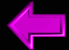 This structure makes proteins
ribosome
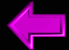 Organelle that converts food energy
into compounds (ATP) the cell can use
mitochondrion
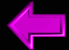 Both of these organelles are 
Involved with ENERGY
Mitochondria
chloroplast
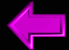 Assembles proteins and moves
them to the Golgi apparatus
Rough ER
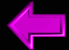 3 structures that are in plant cells but not
in animal cells
Chloroplast, cell wall, large central vacuole
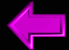 Function of cytoskeleton
Maintain cell shape/movement
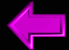 Structure made of tough fibers
 that supports and protects
Plant cells
Cell wall
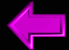 The cell’s boundary from its environment
Cell membrane
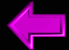 Makes up the channels and pumps
in the cell membrane.
protein
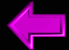 Diffusion is the movement of molecules 
from an area of _________concentration 
to an area of ___________concentration.
High to low
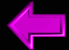 What do the molecules on both sides
of a membrane do when they are equal?
Move in both directions
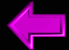 Type of transport that requires
An energy input from the cell
Active transport
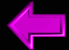 Diffusion of  water across a selectively permeable membrane
osmosis
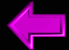 Why does an animal cell in fresh 
water burst?
Water moves into cell
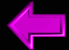 term for cells having different jobs in an organism.
Cell specialization
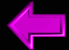 Main difference between cells of a unicellular organism versus multicellular cells
Multicellular cells are specialized
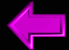 A group of cells working together
tissue
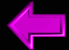 How does facilitated diffusion
 differ from diffusion?
Facilitated uses proteins as “helpers”
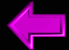 Difference between diffusion and active transport?
Active needs energy supply
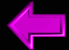 Group of tissues working together
organ
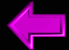